Figure 4. The association between testosterone and RD in males. The correlation between FS RD (in mm2/s) and ...
Cereb Cortex, Volume 23, Issue 7, July 2013, Pages 1695–1702, https://doi.org/10.1093/cercor/bhs163
The content of this slide may be subject to copyright: please see the slide notes for details.
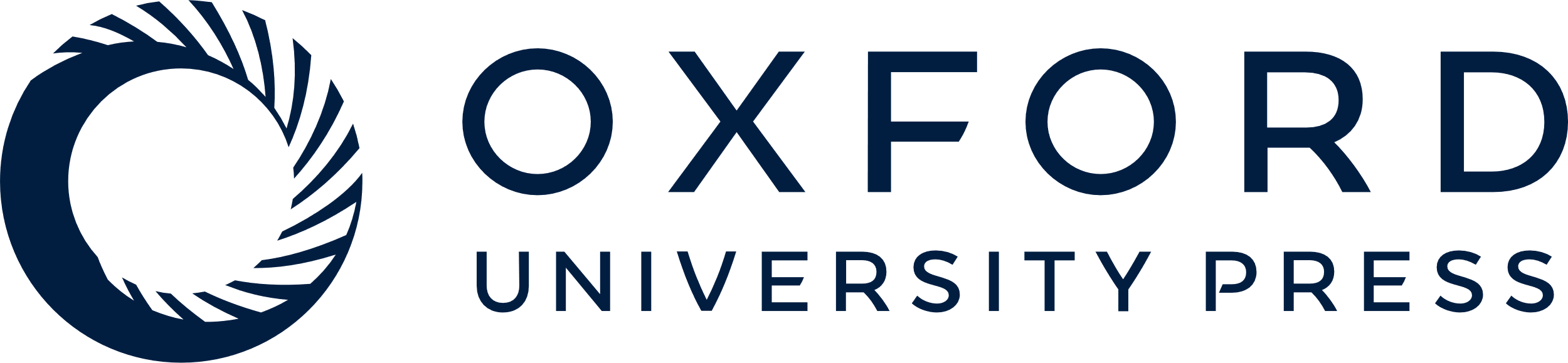 [Speaker Notes: Figure 4. The association between testosterone and RD in males. The correlation between FS RD (in mm2/s) and male testosterone: ρ = 0.62 (P= 0.01). Note that one outlier was removed from the male group (>3 SD; N = 19). Including this outlier in the analyses did not change the results.


Unless provided in the caption above, the following copyright applies to the content of this slide: © The Authors 2012. Published by Oxford University Press.This is an Open Access article distributed under the terms of the Creative Commons Attribution Non-Commercial License (http://creativecommons.org/licenses/by-nc/2.5), which permits unrestricted non-commercial use, distribution, and reproduction in any medium, provided the original work is properly cited.]